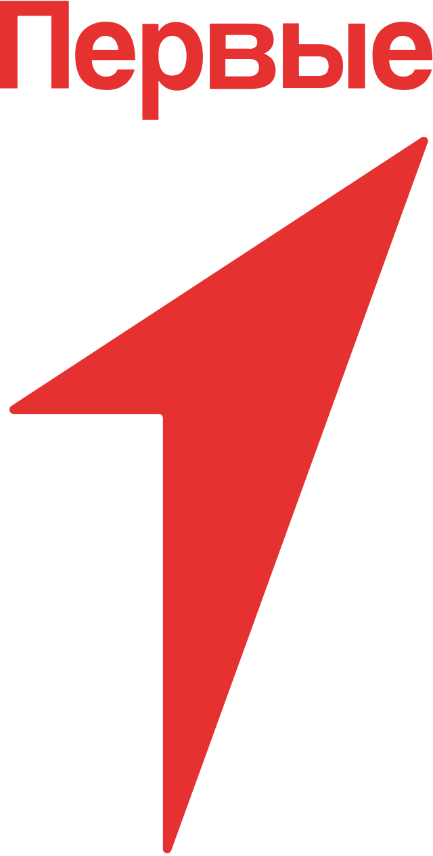 Школьный лагерьс дневным пребыванием детей «Солнечный»на базе  МБОУ Холстовской СШ
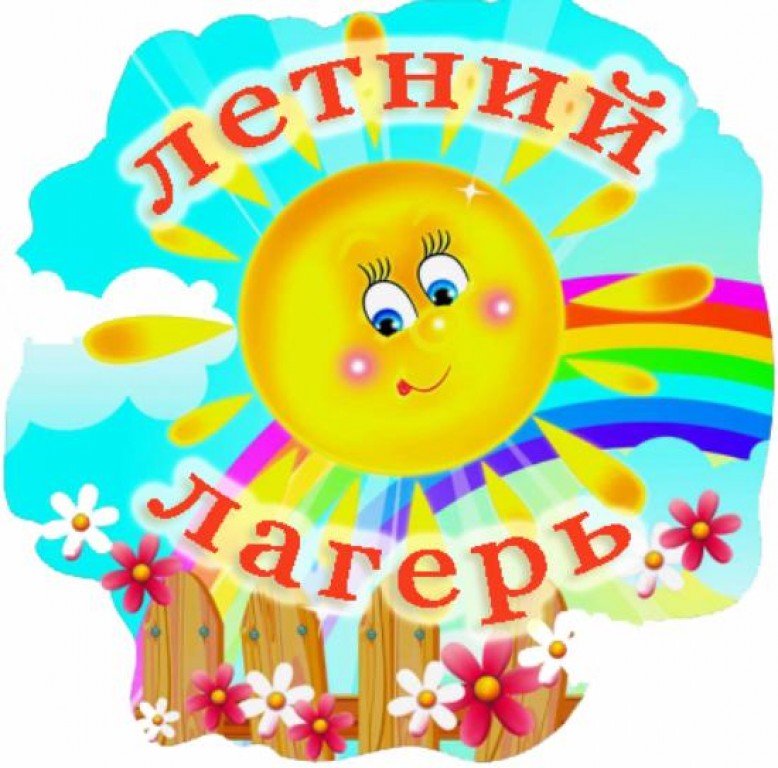 Сроки реализации: 02.06.25-21.06. 2025 (18 дней)
Возраст обучающихся: от 7 до 17 лет
Цель программы: Содействие в реализации инициатив, развитие самостоятельности и ответственности, мотивация социально значимой деятельности, создание условий для самореализации и гражданского становления детей и молодежи в контексте российской идентичности.
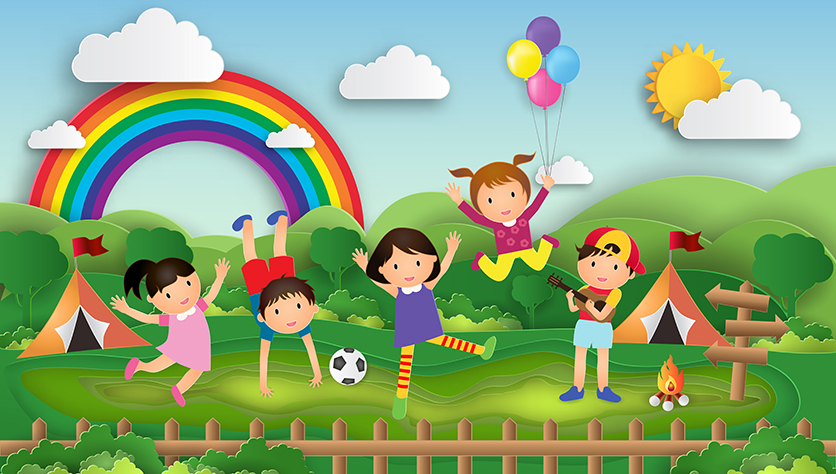 Задачи программы:
1) формирование внутренней позиции личности как ценностного отношения человека к себе, собственному жизненному пути, окружающим людям, предметному миру – культурному наследию России и человечества;  
2) формирование гражданской идентичности как сути феномена внутренней позиции личности, развивающегося посредством идентификации с идеями, утверждающими ценность человека как гражданина своего Отечества в контексте отношений государства и человека, его гражданского статуса, личностного отношения к себе как гражданину, другим гражданам страны, своим гражданским правам и обязанностям;  
3) укрепление духовно-нравственных основ общественной жизни, самоопределения в мире ценностей и традиций многонационального народа Российской Федерации;  
4) развитие личности как субъекта активной социальной деятельности в обществе;
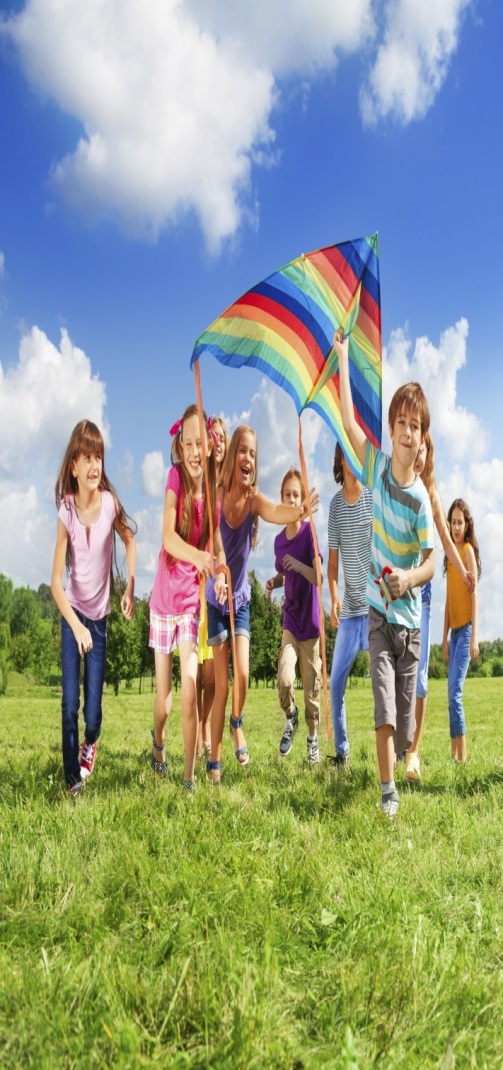 Ожидаемые  результаты:
: - получение участниками смены социокультурного опыта поведения, демонстрация в деятельности успешной работы в команде, понимание важности совместного труда и приложения усилий для общего дела, ответственности за результат; 
- получение участниками смены социально значимых знаний о базовых национальных ценностях, о гражданско-патриотических традициях и духовно-нравственных нормах, об историческом прошлом и культурных событиях страны; 
- понимание и осознание участниками миссии, ценностей и потенциала Движения для собственного личностного развития, развития социально значимых отношений и приобретения опыта социально значимых дел;   
-владение знаниями, умениями и навыками по подготовке  и продвижению проектов/мероприятий/событий/дел
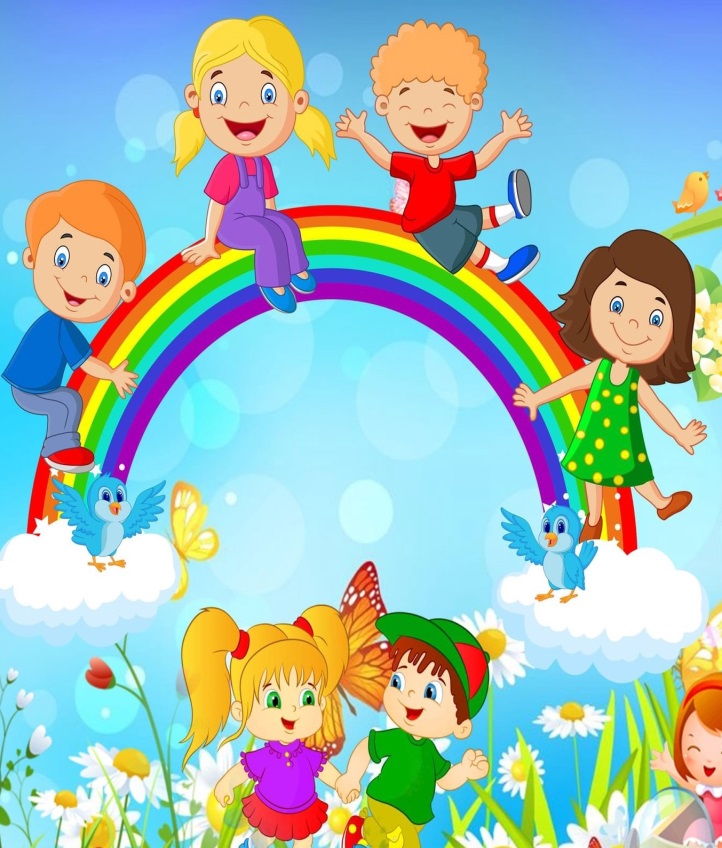 Цели и задачи «Движения первых» призваны решить потребности ребенка в той или иной значимой деятельности. Через включение в жизнь, посредством участия в движении, ребенок может реализовать весь спектр своих интересов. Ознакомление с направлениями поможет раскрыть сущность «Движения первых», показать динамику и результативность работы детей в данном движении, умение организовывать свою деятельность и сверстников в новой системе взаимоотношений, предлагаемой новым современным движением в условиях профильной смены.
Реализация будет осуществляться по дополнительной общеобразовательной общеразвивающей ПРОГРАММЕв рамках проекта «Тематические смены федеральных детских центрах ирегиональных организациях отдыха детей и их оздоровления»«Смены Первых: Время Первых». Ульяновская область.
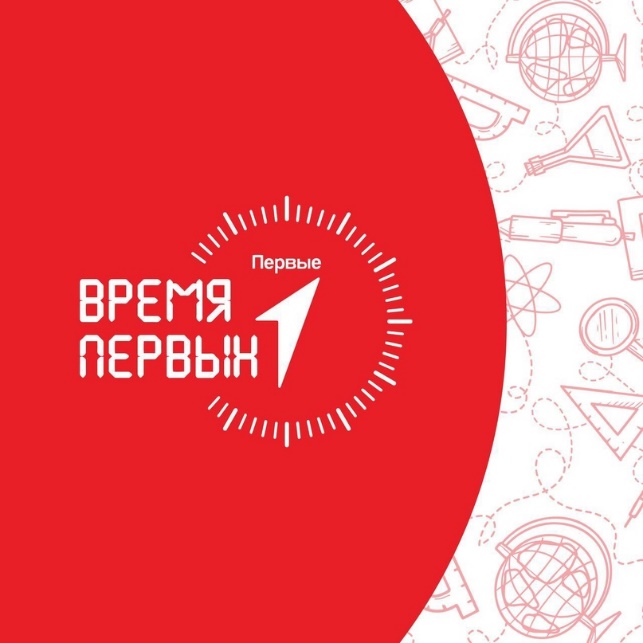 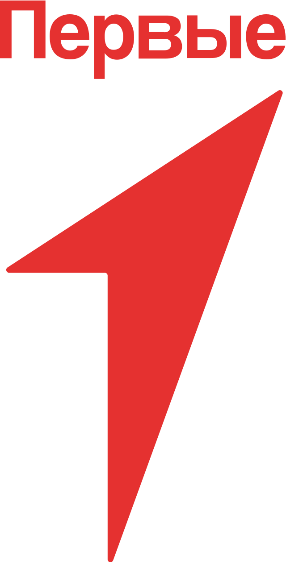 Отличительная особенность программы
Программа	предусматривает	самореализацию	ребенка	по направлениям Движения Первых : 
- Спорт «Достигай и побеждай»
 -Образование и знание «Учись и познавай»
-Наука и технологии «Дерзай и открывай»
-Труд, профессия и свое дело «Найди призвание»
-Культура и искусство «Создавай и вдохновляй»
-Волонтерство и добровольчество «Благо твори»
-Патриотизм и историческая память «Служи Отечеству»
-Здоровый образ жизни «Будь здоров»
-Медиа и коммуникации «Расскажи о главном»
-Дипломатия и международные отношения «Умей дружить»
-Экология и охрана природы «Береги планету»
-Туризм и путешествия «Открывай страну»
Именно через направления Движения Первых каждый ребенок может проявить свои потенциальные возможности, реализовать личные инициативы, приобрести опыт лидерской деятельности, опыт выстраивания конструктивных коммуникаций при работе в команде.
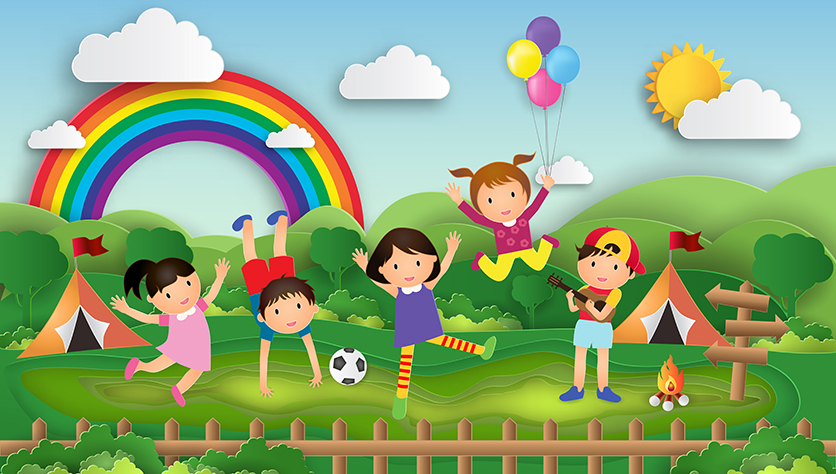 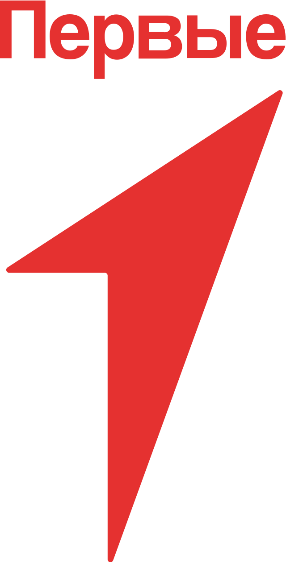 Формы реализации программы и виды деятельности


Программа «Смены Первых. Время первых» реализуется через использование
 групповых, индивидуальных и коллективных форм работы.
В течении смены детям предлагается череда различных видов деятельности,
 отражающих логику смены, основанных на принципах игрового моделирования программы:
Социально-коммуникативная - формирование у участников программы социальных компетенции, необходимых для их успешной адаптации, социализации и самоактуализации в обществе.
Творческая деятельность. Осуществляется по интересам. Посещение свободное, выбор обусловлен личным интересом ребёнка. Реализация творческих возможностей.
Профилактическая деятельность - деятельность, направленная на профилактику различного вида: отклоняющегося поведения, вредных привычек, экологических проблем, заболеваний, дорожно-транспортных происшествии и т.д.
Оздоровительная деятельность - комплекс мер, предпринимаемых для формирования, сбережения и укрепления физического, эмоционального, социального и нравственного здоровья детей.
Социально-значимая деятельность - формирование личности в целях подготовки её к участию в общественной и культурной жизни в соответствии с социокультурными нормативными моделями гражданско-патриотическое воспитание, духовно-нравственное, трудовое и т.д.) через призму взаимодействия с Движением Первых.
Профориентационная деятельность - направлена на формирование интереса у подрастающего поколения к самостоятельному выбору будущей профессии
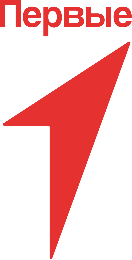 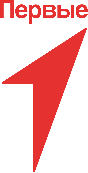 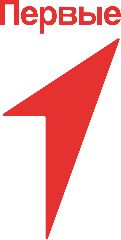 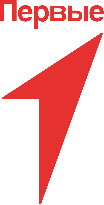 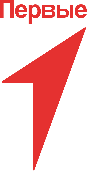 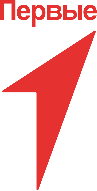